This Week with Mr. Forest
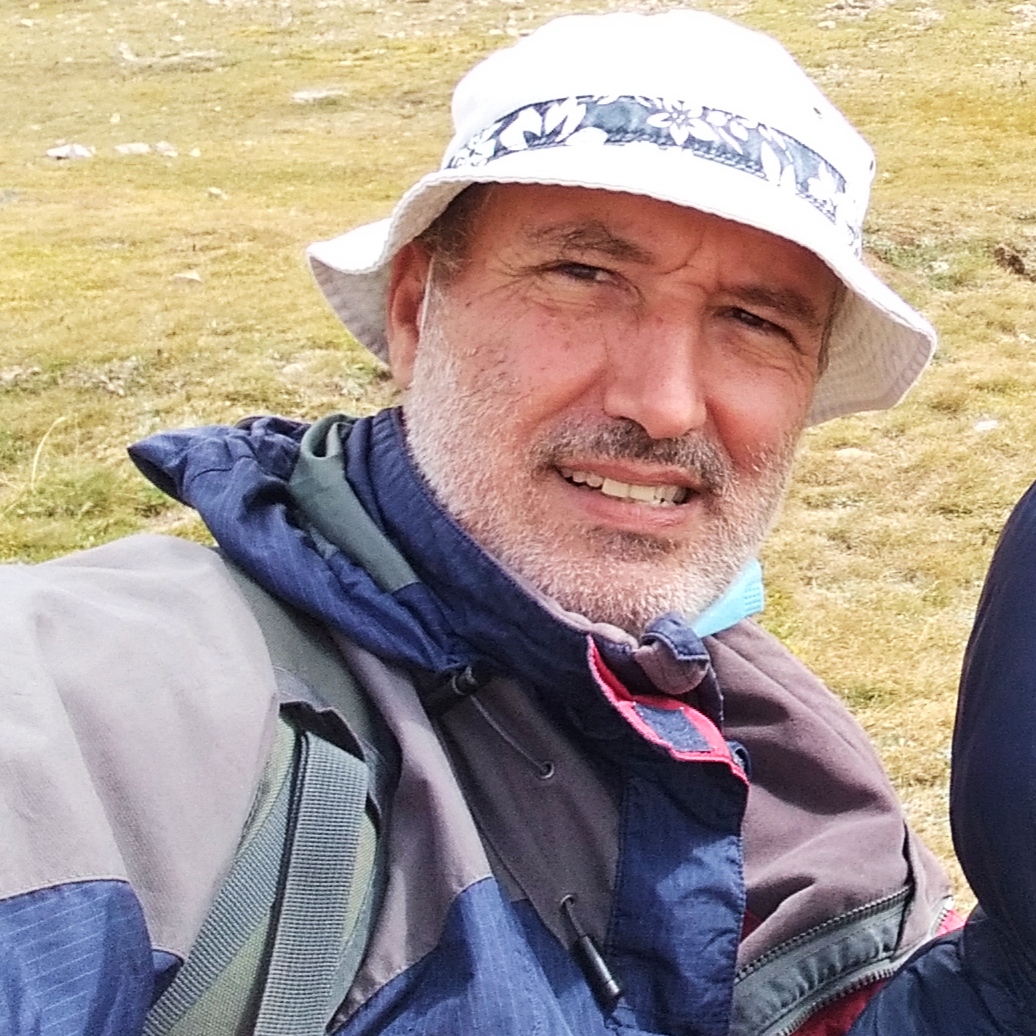 26-29/04/2021
Designing A “Botanical Trail” to learn about plants and their cultural use in Catalonia: part 3. 
ART PROJECT: THE TEXTURE OF THE BARK AND LEAVES
AIM:  For students to recognize different ways of representing the local vegetation.
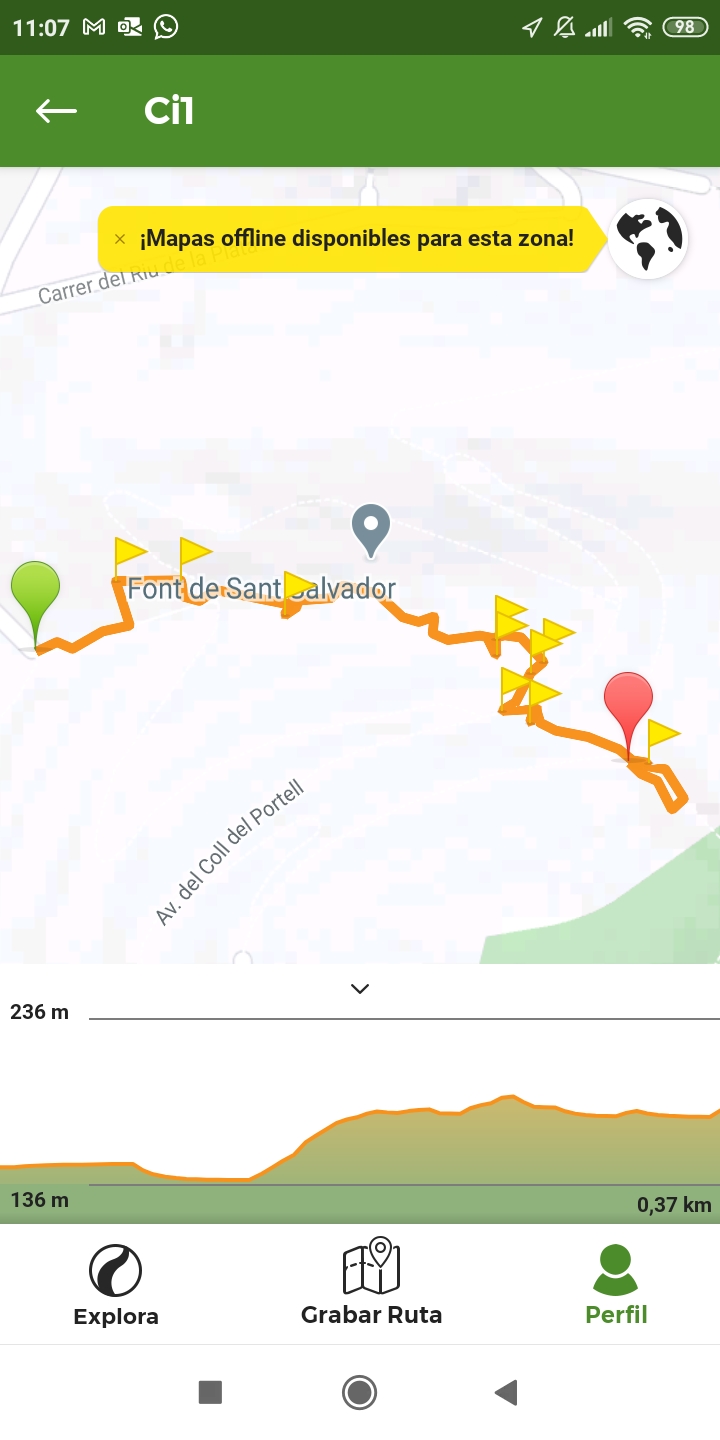 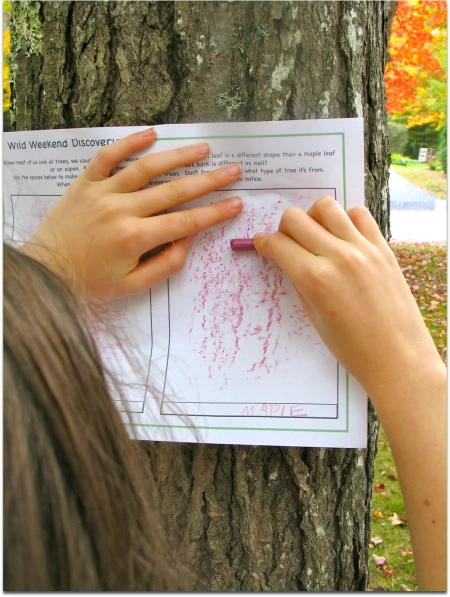 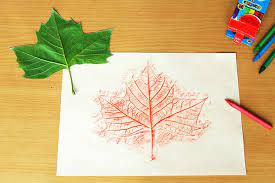 MATERIALS:  
✔️  Paper,
✔️ Crayons 
✔️  App (Wikiloc, PlantNet.)